"The public participation in thedecision-making on the energy-related planning: law and practice -Belorussian experience"
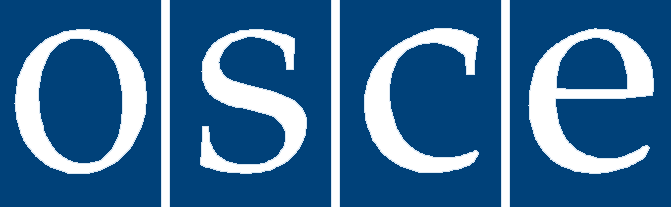 1
There is no life on Earth without energy. Energy is the strategic direction of human activity, which determines his well-being and development.
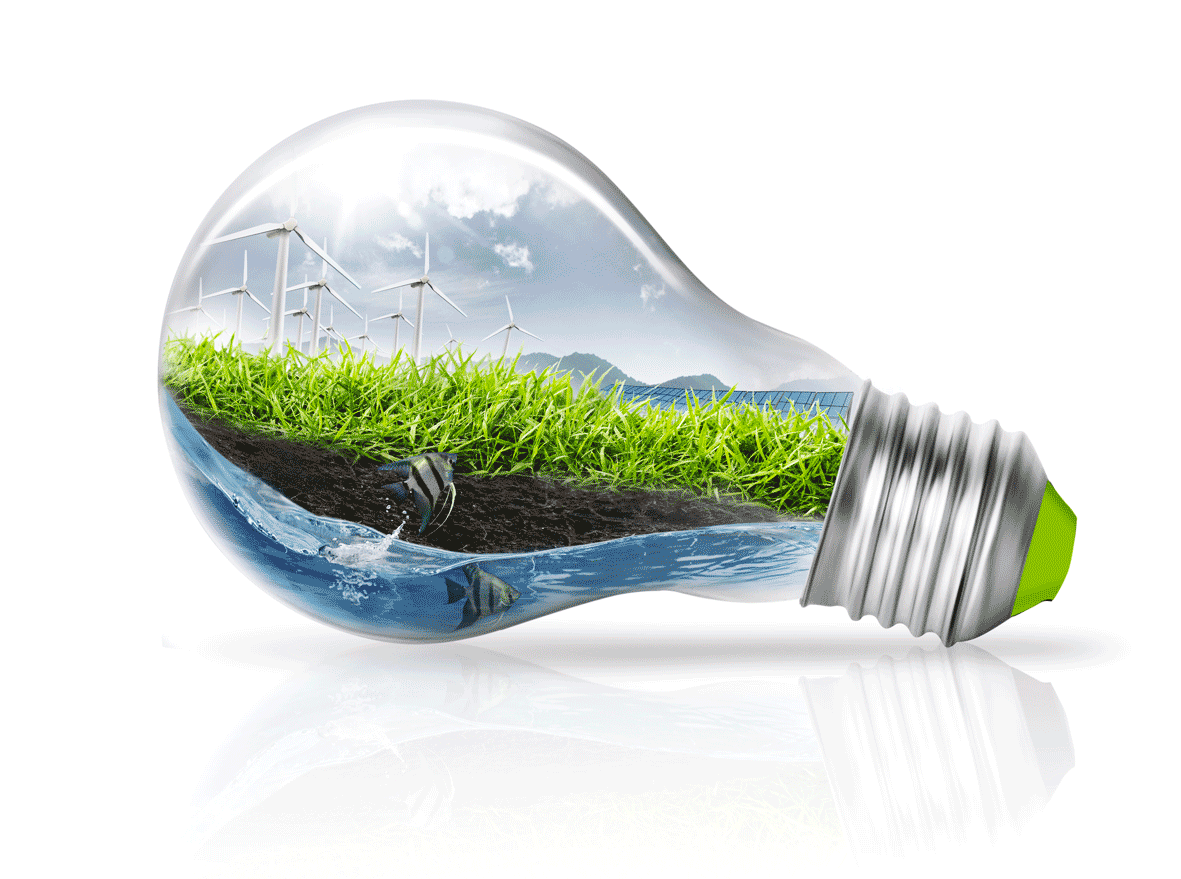 2
Belarus is a Party to over 20 international environmental agreements, including aimed at the protection of air and climate.

The objects of energy provide the main impact on the air and climate.
3
The Belarus has a well-developed legal system
The Ministry of Natural Resources and Environmental Protection is developing environmental legislation, taking into account that Belarus aims to make the legislation compatible with the legal environmental standards of the European Union
4
RESOLUTION OF THE COUNCIL OF MINISTERS OF THE REPUBLIC OF BELARUS23 December 2015 №1084 «On approval of the Republic of Belarus Energy Security Concept"
The main system of implementation of the Concept is the implementation of policy documents:-	The Strategy of Development of energy potential of the Republic of Belarus;-	The State Program of Development of the Belarusian Energy System;-	The Republican program "Energy";-	the National program for the development of local and renewable energy and others.
5
Citizens have the opportunity to take part
in frames of the EIA of the energy facilities, including investment project
when issuing integrated environmental permits for energy facilities
during the public environmental expertise of energy projects
the preparation of strategic documents remains problematic part
6
The list of investment projects in the energy sector of the republic, planned for implementation
http://minenergo.gov.by/investicionnie_proekti/
7
The cases of the Compliance Committee relating to the Republic of Belarus:
ACCC/C/2009/37 Grodno HPP
ACCC/C/2009/44 NPP
ACCC/C/2014/102 
ACCC/S/2015/2  
All cases are regarding to energy facilities.
8
Cases Committee was the impetus for further action
Law of the Republic of Belarus at 24.12.2015 №333-З «On Making Addenda and Amendments to Some Laws of the Republic of Belarus on the issues of environmental protection and public participation in environmental decision-making»
Draft of bylaw
Establishing of the first regional Aarhus Centre in Grodno
9
In preparing amendments to the legislation were used:
Recommendations of the decision V/9с
Guide to the Aarhus Convention
Maastricht recommendations
international experience
national practices
10
11
Thank you for attention!
12